Mobil Arayüz Tasarımı
İnsan Bilgisayar Etkileşimi
ÖĞR. GÖR. SALİH ERDURUCAN
MOBİL ARAYÜZ TASARIMI
Gün geçtikçe daha çok teknolojik cihaz, bilgisayar ve benzeri araçlar pek çok çeşitli arayüzlerle kullanıcının karşısına çıkmaktadır. Mobil cihazlar bir cep bilgisayarı, dijital fotoğraf makinesi ya da faks, fotokopi makinesi olabilir. Bu tür cihazların insan hayatında giderek yaygınlaşması, insan bilgisayar etkileşimi prensiplerinin bu alanda da etkili rol oynaması anlamına gelmektedir. 

Mobil cihaz kullanıcılarına, neyin daha etkin olduğunu, hangi arayüzün daha iyi olduğunu sorduğumuzda alacağımız yanıtlar tasarımcı olarak bizleri yeni sorular sormaya yönlendirecektir. Bu şekilde arayüzün iyi olmasını sağlayan faktörlerin neler olduğunu bulmamız mümkün olacaktır.
2
MOBİL ARAYÜZ TASARIMI
Genel tasarım ilkeleri ve kazanılmış olan tecrübeler bu sorunların yanıtlanmasında önemli rol oynar. Dikkatle bakıldığında mobil arayüzler, geliştiriciler için hazırlanmış olan prensipler ve kılavuzlar takip edilerek yapılan, ve insanlarla etkileşimde optimum (en uygun) performansla kullanabilen uygulamaları hemen öne çıkaran arayüzlerdir. Genel anlamda kullanıcı sorunları ise şunlardır:

Kullanıcının bulunduğu ortamın tam olarak kontrol edilememesi (otobüs, ev, ofis vb.)
Cihazlardaki küçük ekran alanı
Veri girişi için kısıtlı olanaklar
Göreceli olarak düşük ağ bağlantı hızı
3
MOBİL ORTAM İLE İLGİLİ ÖZELLİKLER
Mobil arayüzler için tasarım yapılmadan önce mobil ortam ile ilgili özelliklerin ve kullanıcı ile etkileşimde hedeflenen işlemlerin neler olduğunun öncelikle araştırılması gereklidir.
4
MOBİL ORTAM İLE İLGİLİ ÖZELLİKLER
Farklı İletişim Protokolleri
 İlk düşünülmesi gereken konu farklı iletişim protokollerinin varlığıdır. Örneğin CHTML, XHTML, WML gibi farklı içerik dilleri, GSM, GPRS, UMTS. Wi-Fi, Bluetooth gibi farklı alt seviye protokolleri aracılığı ile kullanılmaktadır. 
 (Not:Mobil web sayfaları WML, XHTML Basic, XHTML MP ve CHTML dahil olmak üzere çeşitli biçimlendirme dillerinde gelir. WML, pek çok tarayıcının desteklediği daha eski bir standarttır ve kimi pazarlarda yaygın bir şekilde kullanılmaya devam edilmektedir. CHTML, en çok Japonya'da, ayrıca Avrupa'nın bazı bölgelerinde kullanılmaktadır. XHTML Basic ve XHTML MP, dünyanın pek çok yerinde, ama özellikle Kuzey Amerika ve Avrupa'da kullanılan HTML'nin neredeyse özdeş alt kümeleridir. XHTML dilleri, biçimlendirme dilleri içinde en yeni ve ifade gücü en yüksek olanıdır ve kullanımı yaygınlaşmaktadır. )
5
MOBİL ORTAM İLE İLGİLİ ÖZELLİKLER
Farklı İletişim Protokolleri
    Program geliştiricinin bu ortam içindeki hedefi, farklı protokolleri kapsayabilmek ve aynı zamanda yazılım geliştirme süresini de olabildiğince düşürebilmektir. Bu amaçla hazırlanmış geliştirme ortamları tek bir arayüz modelini farklı protokollere ve farklı donanımlara uyarlayabilecek kapasitededir. Bu ortamlarda yazılım geliştirilmesi görsel programlama dilleri yardımıyla da desteklenmektedir.
Küçük Ekranlara Arayüz Tasarlama Zorunluluğu
Bir sonraki nokta ise yazılım geliştiricilerin küçük ekranlara arayüz tasarlamak zorunda oldukları gerçeğidir. Cep telefonları ve kol saatleri, en küçük ekranları oluştururken; cep bilgisayarları orta büyüklükte ekran alanı sağlamaktadır.
6
MOBİL ORTAM İLE İLGİLİ ÖZELLİKLER
Küçük Ekranlara Arayüz Tasarlama Zorunluluğu
Çoğu zaman, özellikle cep telefonlarında ve kol saatlerinde çok sınırlı sayıda tuş kullanılarak arayüz tasarlanmak zorundadır. Genellikle (dokunmaya duyarlı ekranlı cep bilgisayarları hariç) pozisyon kontrollü giriş (fare vb.) olanaksız olduğu için tuşlara basılarak girdi yapılması hedeflenmektedir. Bu durumda ekranın kaydırılma ihtiyacı olabildiğince aza aza indirilmelidir.
7
MOBİL ORTAM İLE İLGİLİ ÖZELLİKLER
Sunucu Erişimi ve Bant Genişliği Sorunları
Tüm mobil uygulamaları ortak olarak ilgilendiren bir diğer önemli nokta ise sunucu erişimi ve bant genişliği sorunlarıdır. Bant genişliği verimli bir biçimde ve akıllıca kullanılmalıdır.
8
MOBİL ARAYÜZ TASARIM İLKELERİ
Mobil arayüz geliştiricileri, tecrübelerine dayanarak tasarım ilkelerini dört ana başlık altında toplamışlardır: 
Uygulama İlkeleri, 
Deste Tasarım İlkeleri,
Kart Tasarım İlkeleri,
Navigasyon İlkeleri
9
MOBİL ARAYÜZ TASARIM İLKELERİ
Uygulama
Destelerin kullanıcının istediği belirli fonksiyonları içerecek biçimde hazırlanması,
Görsel ve işlevsel öğelerin birbiri ile uyumlu olması,
Sunucuya ulaşımda olabildiğince tasarruflu davranılması,
uygulama ilkelerindendir.
10
MOBİL ARAYÜZ TASARIM İLKELERİ
Deste
Desteler birden fazla kartın birleştirilmesi ile oluşturulurlar. Desteler genellikle arka arkaya izlenmek/ekrana verilmek üzere oluşturulmuş kartlardan meydana gelir.
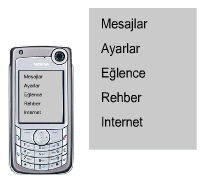 11
MOBİL ARAYÜZ TASARIM İLKELERİ
Kart
Kart kavramı mobil ekranda belirli bir anda gösterilen içeriğe verilen addır. Görülen bölüm, içerik, giriş kutucukları, diğer kartlara ait linkler kart üzerinde bulunurlar.
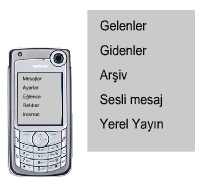 12
MOBİL ARAYÜZ TASARIM İLKELERİ
Navigasyon
Navigasyon ilkeleri, mobil arayüzü kullanırken bir deste içinde veya kartlar arasında gidiş ya da geri dönüş şeklinde yapılan tüm gezintilerin esas alması gereken ilkelerdir.
13
UYGULAMA İLKELERİ
İlk olarak göz önünde bulundurulması gereken ilkelerden birisi, destelerin kullanıcının istediği belirli fonksiyonları içerecek biçimde bir sihirbaz yardımıyla organize edilmesidir.
Bilindiği üzere sihirbazlar özellikle masaüstü bilgisayarlarda yazılım yüklenmesi ve güncellenmesi amacıyla sıklıkla kullanılırlar.
14
UYGULAMA İLKELERİ
Mobil ortamda sihirbaz hazırlanması ise oldukça yoğun bir dikkat gerektirir. Burada amaç, kullanıcıya yalnızca kendisini ilgilendiren bilgileri sunmaktır. Çünkü ekstralar için hem bant genişliği yoktur hem de ekranda yer yoktur. Tüm gereksiz bilgilerin gösterimden çıkarılması gereklidir.
Benzer şekilde tüm etkileşimlerde kullanıcı girdilerinin olabildiğince azaltılması gerekmektedir.
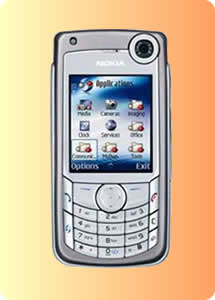 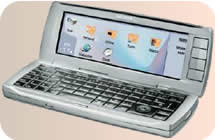 15
UYGULAMA İLKELERİ
Tüm mobil uygulama (ya da tüm platform) üzerinde kullanılan görsel ve işlevsel öğelerin birbiri ile uyumlu olması gereklidir. Aynı cins bilgilerin gösteriminde ve işlenmesinde her defasında aynı tipte arayüz elemanları kullanılmalıdır (checkbox, radyo butonu, listeler, menüler vb).
Uygulama olabildiğince basit hazırlanmalıdır. Normalde gerekli olmayan "intro" içeriklerin, seslerin, resimlerin gösterilmemesi gerekir. Sunucuya ulaşımda olabildiğince tasarruflu davranılmalıdır. Bazı mobil servislerin kullanılan veri boyutuna göre ücretlendirildiği de düşünüldüğünde bant genişliği tasarrufunun önemi daha da artmaktadır.
16
UYGULAMA İLKELERİ
Mobil arayüz tasarımında "hissedilen gecikme" (latency) kritik derecede önemlidir. 

Kablo bağlantılı olan ağlarla karşılaştırıldığında mobil iletişimde gözlenen gecikme çok daha kötüdür.
Arayüzlerde kullanıcının yaptığı işlem sonucunda hemen tepki alması ise (sonuç henüz gelmese bile) hayati önem taşır. Dolayısı ile örneğin "yükle" seçeneği seçildikten sonra yükleme işleminin tamamlanmasını beklemeden önce, "yükleme işlemi başlatılıyor" şeklinde bir mesajın kullanıcıya hemen sunulması gereklidir.
17
UYGULAMA İLKELERİ
Kullanıcı, yükleme işlemini isterse arka plana atabilmelidir, çünkü yükleme işlemi bant genişliği nedeniyle uzun zaman alabilecektir. Böylelikle kullanıcı bekletilmemiş olur.
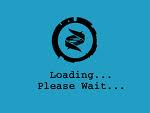 18
DESTE TASARIM İLKELERİ
Mobil bir uygulamada desteler kartların birleşmesiyle oluşturulurlar. Uygulamalar ise birden çok destenin (bazen sadece bir tane de olabilir) birleşmesi ile oluşturulur. Mobil yazılım tasarımcıları kullanıcılara kart ve desteleri etkin bir biçimde göstermekle yükümlüdür.
Bu amaçla öncelikle büyük olan içerikler aynı deste içerisinde olacak biçimde birden çok karta bölünmelidir. Buna ek olarak, deste içindeki her kart 1/3, 2/3, 3/3 gibi numaralandırılmalı ve kullanıcı hangi kartta olduğunu ve destede toplam kaç adet kart olduğunu sürekli izleyebilmelidir.
19
DESTE TASARIM İLKELERİ
Silme işlemleri yapılacağında, farklı bir silme kartına geçilmeli ve kullanıcının silme işlemi yapmak istediğinden emin olunmalı, yanlışlıkla bilgileri silmesine izin verilmemelidir. Bu özellikle mobil arayüzlerde çok önemlidir.
20
KART TASARIM İLKELERİ
Mobil arayüzler için tasarlanan kartların uyması gereken ilkeler şu başlıklar altında incelenir:
 Kaydırma İşlemi
 Başlık Atama
 Softkey
 Sekmeler
 Erişim
 İkon ve Resimlerin Kullanımı
21
KAYDIRMA İŞLEMİ
Kartlar kısaca mobil cihazda gösterilen ekranlardır. Eğer kart fiziksel ekrandan daha büyükse, kullanıcıya kart boyunca kaydırma olanağı tanınır. Öte yandan mobil cihazlarda kaydırma işlemi olabildiğince minimum seviyede tutulmalıdır. Kullanıcılar açısından bir karttan diğerine ilerlemek, uzun bir kartı kaydırmaktan daha kolaydır.
Kaydırma gerektiren sayfalarda, metin içinde boş satır kullanılarak aralık vermek doğru değildir. Kullanıcılar metnin orada bittiğini düşünebilirler ya da kaydırma çubuğu gizlenmiş durumda olduğundan kaydırmaları gereken içerik olduğunu fark edemeyebilirler. Aralık verme amacıyla çizgi ya da boşluğu dolduran bir süsleme harfi (~oOo~ ya da .::. gibi) dizisi kullanılabilir, böylece kullanıcılar sayfanın henüz bitmediğini düşünerek kaydırma işlemini yapabilirler.
22
KAYDIRMA İŞLEMİ
Kullanıcı “devam” tuşu ile ilerliyor
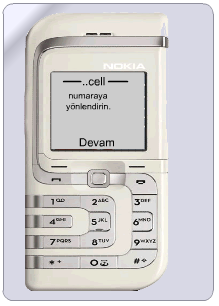 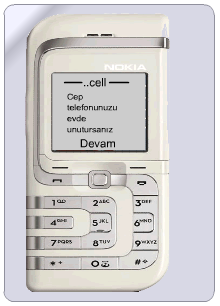 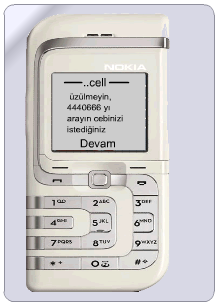 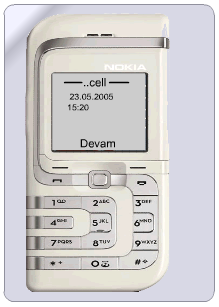 23
BAŞLIK ATAMA
Kartlara başlık konulmalıdır ve bu başlıklar olabildiğince kısa tutulmalıdır. Her kartta seçilecek malzeme en çok 9 adet olmalı, daha fazla içerik olduğunda "devam" opsiyonu 10. olarak gösterilmelidir. Bir karta yerleştirilen çok sayıda seçenek kaydırma ihtiyacına neden olur ve kaydırma ile birlikte kullanıcılar kaybolabilirler.
Ayrıca seçenek başlıklarında ikinci satıra taşma yapmaktan kaçınılmalı, gereksiz, uzun açıklama biçiminde başlıklar kullanılmamalıdır. Böylece aynı anda daha çok seçenek ekranda görülebilmektedir. Ayrıca kullanıcıların uzun ve çok satırlı seçenekleri algılaması daha zor olmaktadır. Ayrıca URL linkleri de genel anlamda mümkün olduğunca birden çok satıra taşırmadan tek satıra yazılmalıdır.
24
BAŞLIK ATAMA
Alan tipini ve formatını bildiren başlıklar kullanılmalıdır (ay/gün/yıl, ya da (xxx)(xxx-xxxx) gibi). Giriş alanlarında uzunluğun olabildiğince az tutulması gereklidir ve rakamsal alanlar ile alfabetik alanların karıştırılmamasına dikkat edilir. Kullanıcıların büyük ihtimalle telefon tuşları ile veri girişi yaptıkları unutulmamalı, bu nedenle ne istenildiği açıkça kullanıcıya açıklanmış olmalıdır (deneme yanılma kullanıcıya çok zaman kaybettirir).
25
Kaynaklar
Baturay M. H. (2014). İnsan Bilgisayar Etkileşim Ders Notları 
A. Dix, J. Finlay, G. Abowd and R. Beale (1993). Human-Computer Interaction. Prentice Hall.
Andrews, K. (2009). Human-Computer Interaction. Lecture Notes.
Miller, G. A. (1956). The magical number seven, plus or minus two: some limits on our capacity to process indormation. Psychological Review, 63(2):81-97.
Muter, P., Latremouille, S. A., Treurniet, W. C. & Beam, P. (1982). Extended reading of continuous text on television screens. Human Factors, Vol. 24, No. 5, pp. 501--508. 
Schriver, K. A. (1997). Dynamics in Document Design. Wiley. ISBN 0471306363
Tinker, M. A. (1965). Bases for Effective Reading. University of Minnesota Press, Milwaukee.
26